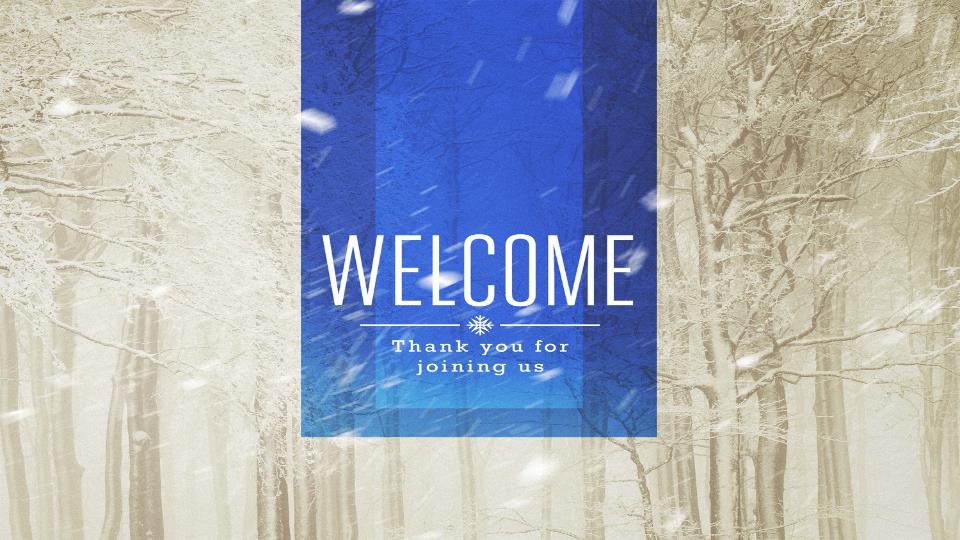 Hebrews 12:1-12
Therefore, since we are surrounded by such a great cloud of witnesses, 
let us throw off everything that hinders and the sin that so easily entangles.
Hebrews 12:1-12 NIV
And let us run with perseverance the race marked out for us,
 2 fixing our eyes on Jesus, 
the pioneer and perfecter of faith. For the joy set before him he endured the cross, scorning its shame, and sat down at the right hand of the throne of God.
Hebrews 12:1-13 NIV
3 Consider him who endured such opposition from sinners, 
so that you will not grow weary 
and lose heart.
Hebrews 12:1-13 NIV
4 In your struggle against sin, 
you have not yet resisted to the point of shedding your blood.
Hebrews 12:1-13 NIV
5 And have you completely forgotten this word of encouragement that addresses you as a father addresses his son?
 It says,
“My son, do not make light of the Lord’s discipline,
    and do not lose heart when he rebukes you,
6 because the Lord disciplines the one 
he loves,
    and he chastens everyone he accepts as his son.”
Hebrews 12:1-13 NIV
7 Endure hardship as discipline; 
God is treating you as his children. 
For what children are not disciplined 
by their father?
Hebrews 12:1-13 NIV
8 If you are not disciplined—and everyone undergoes discipline—then you are not legitimate, not true sons and daughters at all. 9 Moreover, we have all had human fathers who disciplined us and we respected them for it. How much more should we submit to the Father of spirits 
and live!
Hebrews 12:1-13 NIV
10 They disciplined us for a little while as they thought best; 
but God disciplines us for our good, 
in order that we may share
 in his holiness.
Hebrews 12:1-13 NIV
11 No discipline seems pleasant at the time, but painful. 
Later on, however, it produces a harvest of righteousness and peace 
for those who have been trained by it.
Hebrews 12:1-13 NIV
12 Therefore, strengthen your feeble arms and weak knees. 
13 Make level paths for your feet,
Hebrews 12:1-13 NIV
Fix Your Eyes 
on Jesus
And let us run with perseverance the race marked out for us,
 2 fixing our eyes on Jesus, 
the pioneer and perfecter of faith. 
For the joy set before him he endured the cross, scorning its shame, and sat down at the right hand of the throne of God.
Hebrews 12:1-2 NIV
3 Consider him who endured such opposition from sinners, 
so that you will not grow weary 
and lose heart.
Hebrews 12:3 NIV
5 For just as we share abundantly in the sufferings of Christ, so also our comfort abounds through Christ. 6 If we are distressed, it is for your comfort and salvation; if we are comforted, it is for your comfort, 
which produces in you patient endurance of the same sufferings we suffer.
2 Corinthians 1:5-6 NIV
Accept 
Fatherly Correction
5 And have you completely forgotten this word of encouragement that addresses you as a father addresses his son?
 It says,
“My son, do not make light of the Lord’s discipline,
    and do not lose heart when he rebukes you,
6 because the Lord disciplines the one 
he loves,
    and he chastens everyone he accepts as his son.”
Hebrews 12:5-6 NIV
10 They disciplined us for a little while as they thought best; 
but God disciplines us for our good, 
in order that we may share
 in his holiness.
Hebrews 12:10 NIV
11 No discipline seems pleasant at the time, but painful. 
Later on, however, it produces a harvest of righteousness and peace 
for those who have been trained by it.
Hebrews 12:11 NIV
Run
with Patient Endurance
7 Endure hardship as discipline; 
God is treating you as his children. 
For what children are not disciplined 
by their father?
Hebrews 12:7 NIV
7 For the Spirit God gave us does not make us timid, 
but gives us
 power, love and self-discipline.
2 Timothy 1:7 NIV
28 Therefore, since we are receiving a kingdom that cannot be shaken, let us be thankful, and so worship God acceptably with 
reverence and awe, 
29 for our “God is a consuming fire.”
Hebrews 12:28-29 NIV
And let us run with perseverance 
the race marked out for us,
 2 fixing our eyes on Jesus,
Hebrews 12:1-2 NIV
Conclusion:
We have a cloud of witnesses,       the heroes of faith, as an example of patient endurance. We have Christ Himself as both the object of and author of our faith. Let us consider Him to help us persevere in this time of training to receive 
our eternal reward.
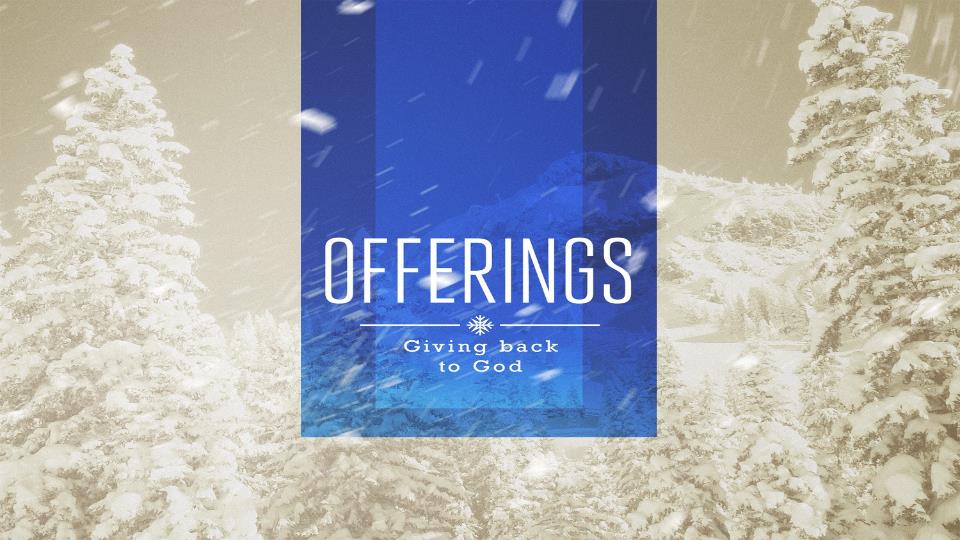 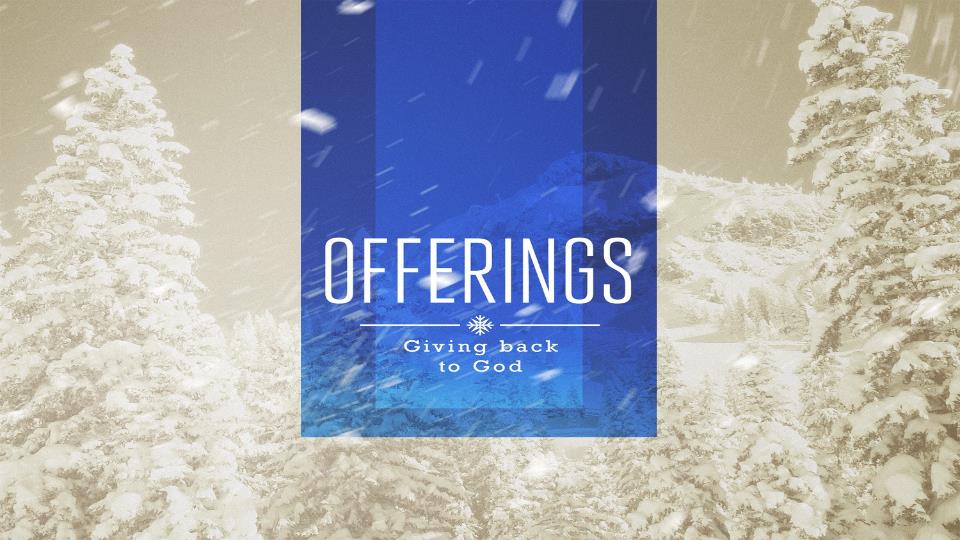 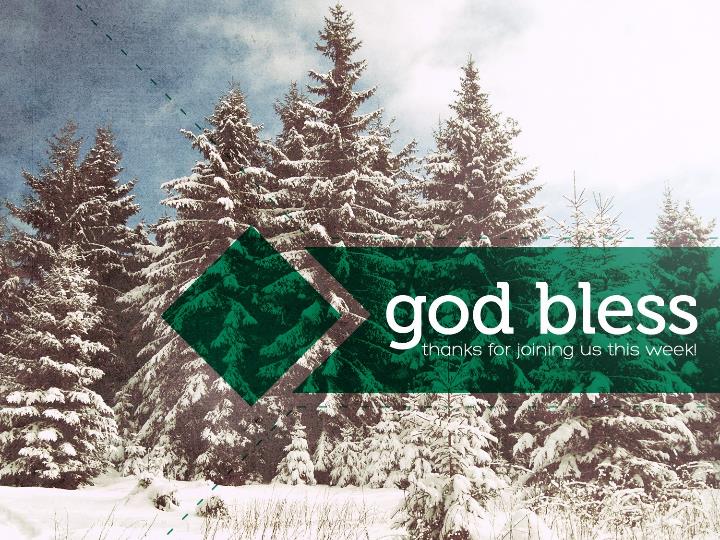